MÓDULO 4
PLANIFICACIÓN Y PREVISIÓN
PP
CONTENIDO
Los datos sobre el desperdicio de alimentos son estremecedores: según WWF, se desperdicia alrededor del 30% de toda la comida.
En este módulo se explora el concepto de planificación y previsión de las necesidades alimentarias, y se estudian algunas estrategias y herramientas que ayudan a minimizar el despilfarro, especialmente en las fases de producción y distribución de alimentos. Estas prácticas son esenciales, sobre todo en comedores, restaurantes y supermercados, donde una gestión eficiente puede marcar la diferencia entre la máxima utilización de los recursos y un despilfarro excesivo.
01
Planificación y previsión
Tipos de previsiones y tecnologías de apoyo
02
Uso estratégico de las materias primas
03
Planificación de operaciones de venta
04
Gestión de riesgos
05
01
Planificación y previsión
Planificación y previsión en el contexto del desperdicio de alimentos
Planificación: Organizar con antelación las actividades y los recursos necesarios (ingredientes, personal, tiempos de producción) para reducir los residuos.
Previsión: Utilización de datos históricos, modelos estadísticos o tecnologías para estimar la demanda y el consumo futuros.
Ventajas de la planificación y la previsión
La planificación y la previsión aportan varias ventajas a los sectores de la producción alimentaria y la restauración: 

Reducción del desperdicio de alimentos y de los costes asociados.
Mayor eficiencia operativa (especialmente en comedores, restaurantes y centros de cocina).
Optimización del inventario y los recursos humanos.
Mejora de la sostenibilidad medioambiental y la imagen corporativa.
Retos y dificultades
Existen diferentes retos y dificultades relacionados con la planificación y la previsión: 

Incertidumbre de la demanda: Acontecimientos inesperados, comportamientos variables de los consumidores.
Dificultades en la recogida de datos: Falta de digitalización o sistemas anticuados.
Formación del personal: La planificación requiere competencias específicas.
Tiempo y recursos: La implantación de sistemas predictivos puede ser inicialmente costosa.
02
Tipos de previsiones y tecnologías de apoyo
Tipos de previsiones
La previsión en el sector alimentario es de gran importancia para gestionar las cadenas de suministro, reducir el despilfarro y satisfacer la demanda de los consumidores. A continuación se enumeran los tipos más utilizados:
Adquisiciones
Impacto a largo plazo
Necesidades empresariales inmediatas
Efectos sociales y medioambientales
Necesidades financieras y empresariales
Pulse para escribir
Pulse para escribir
Procesos a menudo costosos y complicados
Procesos sencillos
Tipos de previsiones
Predice las futuras variaciones de precios de las materias primas y los productos acabados. Esto ayuda a elaborar presupuestos y estrategias de fijación de precios.
Adquisiciones
Impacto a largo plazo
Necesidades empresariales inmediatas
Efectos sociales y medioambientales
Necesidades financieras y empresariales
Pulse para escribir
Pulse para escribir
Procesos a menudo costosos y complicados
Procesos sencillos
Tipos de previsiones
Adquisiciones
Impacto a largo plazo
Necesidades empresariales inmediatas
Efectos sociales y medioambientales
Necesidades financieras y empresariales
Pulse para escribir
Pulse para escribir
Procesos a menudo costosos y complicados
Procesos sencillos
Estos métodos de previsión pueden apoyarse en tecnologías avanzadas como IA, IoT y blockchain para mejorar la precisión y la eficiencia.
Previsión de la demanda
En la previsión de la demanda influyen varios factores:
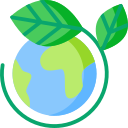 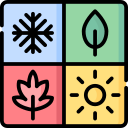 Tendencias medioambientales
Estacionalidad 
e Uno
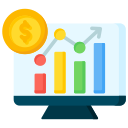 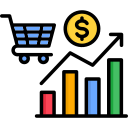 Tendencias económicas
Tendencias del mercado 
Efectos sociales y medioambientales
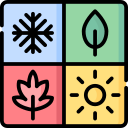 Estacionalidad
La demanda cambia en función de la estación y el clima:
Frutas y verduras de temporada (por ejemplo, fresas en primavera, calabazas en otoño)
Platos fríos/calientes (sopas de invierno frente a ensaladas de verano)
Herramientas útiles:
Historial mensual de ventas
Calendarios estacionales (por ejemplo, frutas y verduras de temporada)

	 Un restaurante escolar aumenta la demanda de pasta fría en los meses de calor
	 → Planifica el menú de verano con antelación.

Explotar la estacionalidad es muy útil por dos factores:
Previsión del consumo de los clientes
Reducción de costes mediante el uso de materias primas fácilmente disponibles
Título primero
Impacto a largo plazo
Necesidades empresariales inmediatas
Efectos sociales y medioambientales
Necesidades financieras y empresariales
Pulse para escribir
Pulse para escribir
Procesos a menudo costosos y complicados
Procesos sencillos
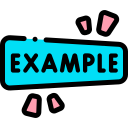 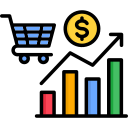 Tendencias del mercado
Las tendencias del mercado aumentan la demanda de determinados productos, por lo que conocerlas y predecirlas es esencial para gestionar el desperdicio alimentario. Predecir qué productos se venderán más permite saber cuáles es probable que no se vendan, reduciendo así las compras.


		Las nuevas preferencias alimentarias influyen en la demanda:
Crecimiento de los productos vegetales
Interés por los alimentos ecológicos, locales y de kilómetro cero
Alimentos funcionales (por ejemplo, fermentados, ricos en fibra)
Por tanto, un restaurante podría sustituir algunos de sus platos de carne por alternativas vegetales, optimizando las compras.
Título primero
Impacto a largo plazo
Necesidades empresariales inmediatas
Efectos sociales y medioambientales
Necesidades financieras y empresariales
Pulse para escribir
Pulse para escribir
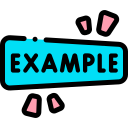 Procesos a menudo costosos y complicados
Procesos sencillos
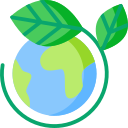 Tendencias medioambientales
Las tendencias medioambientales, las condiciones climáticas y las catástrofes naturales repercuten en la producción y el consumo de alimentos de las siguientes maneras:

Las sequías o inundaciones reducen la disponibilidad de ingredientes → Aumento de los precios
Los acontecimientos mundiales (pandemias, guerras, etc.) modifican los hábitos de consumo.
Aumento del coste del trigo → Revisión de los platos a base de pasta/pan
Título primero
Impacto a largo plazo
Necesidades empresariales inmediatas
Efectos sociales y medioambientales
Necesidades financieras y empresariales
Pulse para escribir
Pulse para escribir
Procesos a menudo costosos y complicados
Procesos sencillos
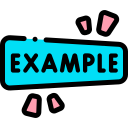 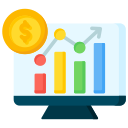 Tendencias económicas
La economía afecta al poder adquisitivo y a las prioridades de gasto:

Inflación → disminución de la demanda de productos de primera calidad
Incentivos o exenciones fiscales (por ejemplo, para comedores escolares) → aumento del suministro de alimentos incentivados. 



Crisis económica → mayor demanda de menús asequibles o solidarios.
Título primero
Impacto a largo plazo
Necesidades empresariales inmediatas
Efectos sociales y medioambientales
Necesidades financieras y empresariales
Pulse para escribir
Pulse para escribir
Procesos a menudo costosos y complicados
Procesos sencillos
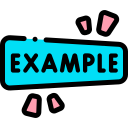 Ejercicio del alumno: "¿Qué compramos en abril?"
Objetivo: Comprender cómo la estacionalidad y las preferencias de los clientes ayudan a elegir los productos adecuados y a evitar el desperdicio de alimentos.
Escenario:  Trabajas en un comedor que sirve 100 comidas al día. Tienes que elegir 3 frutas o verduras para comprar durante el mes de abril. Quieres:
Utiliza productos de temporada (más sabrosos y baratos),
Elija los que más gusten a los clientes,
Evite los que suelen acabar en la basura.
efectos
Impacto a largo plazo
Necesidades empresariales inmediatas
Pulse para escribir
Pulse para escribir
Procesos sencillos
Tecnología avanzada utilizada en Previsión
IoT (Internet de las cosas)
IA (Inteligencia Artificial)
Blockchain
Qué hace: Analiza grandes volúmenes de datos para hacer predicciones precisas.

Ventajas:
Predice la demanda en función de la estacionalidad, el tiempo y los acontecimientos.
Optimiza las compras y la producción.
Identifica patrones recurrentes de residuos y propone soluciones.
Para qué sirve:
Crea registros inmutables y transparentes a lo largo de la cadena de suministro. 

Ventajas:
Trazabilidad de los alimentos: de la producción a la distribución
Fiabilidad de las fechas de caducidad y las condiciones de almacenamiento
Facilita la gestión segura de las donaciones
Para qué sirve:
Sensores inteligentes en frigoríficos, estanterías y almacenes recogen datos en tiempo real (temperatura, cantidad, fechas de caducidad). 
Ventajas:
Detecta anomalías (por ejemplo, deterioro precoz).
Realiza un seguimiento del flujo de productos y señala los niveles críticos de existencias.
Uso de Blockchain en la industria alimentaria
La industria alimentaria se encuentra actualmente bajo presión. Cada vez preocupa más la seguridad, calidad y transparencia de las cadenas de suministro, así como el impacto medioambiental de la producción de alimentos. 
Y esto es sólo el principio: la población mundial no deja de crecer, al igual que la demanda de alimentos. Al mismo tiempo, el mundo se enfrenta a una serie de retos como el cambio climático, la escasez de agua y las pandemias. ¿Cómo podemos satisfacer las necesidades de una población creciente y preservar al mismo tiempo nuestro planeta?
Cómo puede beneficiar Blockchain a la industria alimentaria y a las cadenas de suministro
Tres startups italianas reducen el desperdicio de alimentos en toda la cadena de suministro
El artículo explora cómo tres startups italianas utilizan la innovación digital para combatir el desperdicio de alimentos en distintos puntos de la cadena de valor agroalimentaria:
Tuidi Qué es: una startup que utiliza la IA para prever la demanda y optimizar los procesos de la industria alimentaria. Su asistente virtual Delphi predice las ventas teniendo en cuenta factores como el tiempo, las vacaciones y la competencia, lo que ayuda a reducir las roturas de stock y el exceso de inventario. El software Demetra se utiliza para optimizar la planificación diaria de la producción, reduciendo ineficiencias.
Regusto Qué es: una plataforma que ayuda a los grandes distribuidores a gestionar el exceso de inventario permitiéndoles donar o vender productos a más de 700 organizaciones sin ánimo de lucro, reduciendo los residuos y documentando los beneficios medioambientales a través de blockchain.
Shelfy Qué es: Desarrollado por Vitesy, utiliza tecnología fotocatalítica para eliminar los contaminantes de los frigoríficos, alargando la vida útil de los alimentos frescos y reduciendo los olores y las bacterias.
03
Uso estratégico de las materias primas
Introducción
Las cantidades óptimas se refieren a la cantidad adecuada de suministros alimentarios que una empresa debe pedir o mantener en stock para satisfacer la demanda sin excederse ni quedarse corta.

Significa tener lo suficiente para funcionar sin problemas, evitar el desperdicio por deterioro y mantener los costes bajos, al tiempo que se asegura de no quedarse sin ingredientes o productos clave.
Cantidades óptimas
La creación de recetas basadas en el peso exacto de cada ingrediente, combinada con la previsión del consumo, es un arma clave para reducir el despilfarro.  

Con la ayuda de un software de gestión especializado, las empresas alimentarias pueden seguir con gran precisión la evolución de las mercancías en stock y cruzar los datos con un software de análisis para hacer una estimación precisa de las compras que hay que realizar.
.
Ejemplo
Un plato de pasta con salsa de tomate se compone de: pasta, tomate, aceite, cebolla y queso, medidos según cantidades específicas. Mediante un programa informático de gestión, se pueden deducir del inventario las cantidades de cada producto utilizadas para cada pedido de pasta con salsa de tomate. Al mismo tiempo, utilizando modelos de predicción de pedidos, se puede estimar cuántos platos de pasta con salsa de tomate se pedirán en una semana, lo que permite gestionar los pedidos y, en consecuencia, reducir los residuos.
Pasos sencillos para pedir cantidades óptimas de alimentos...
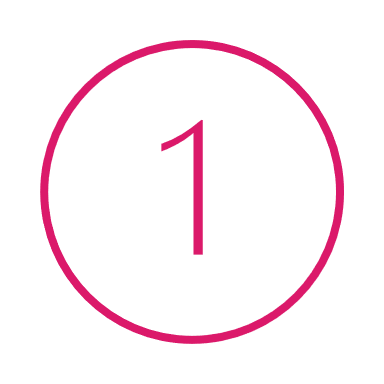 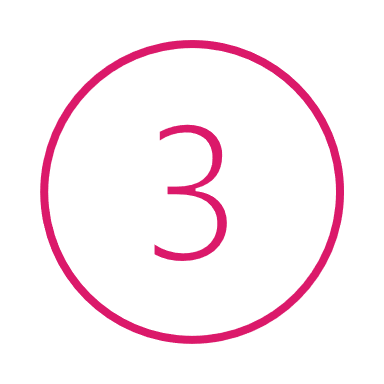 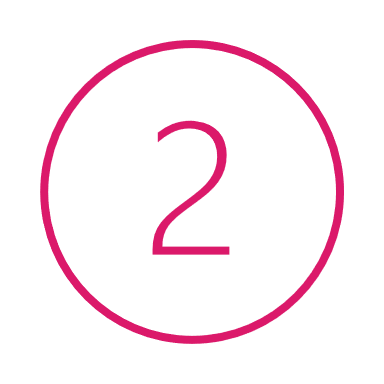 Seguimiento del uso anterior
Establecer niveles de paridad
Aplicar la regla FIFO
Supervisar las ventas o los patrones de producción a lo largo del tiempo.
Utilizar datos históricos para predecir la demanda futura (diaria, semanal, estacional).
Identificar los periodos punta y los días lentos
Establecer niveles mínimos y máximos de existencias para cada artículo.

Ejemplo: Tenga siempre a mano entre 5 y 10 kg de harina; vuelva a pedirla cuando baje de 5 kg.
El principio "primero en entrar, primero en salir" garantiza que las existencias más antiguas se utilicen primero, lo que reduce el deterioro y los residuos.

Ayuda a fijar las cantidades en función de la rapidez con la que suelen utilizarse los ingredientes
Pasos sencillos para pedir cantidades óptimas de alimentos...
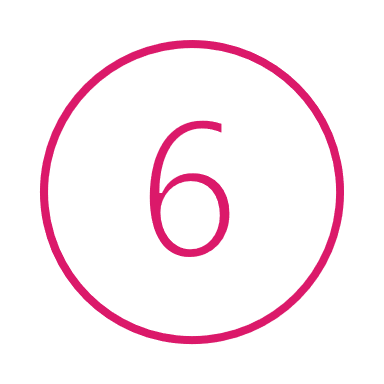 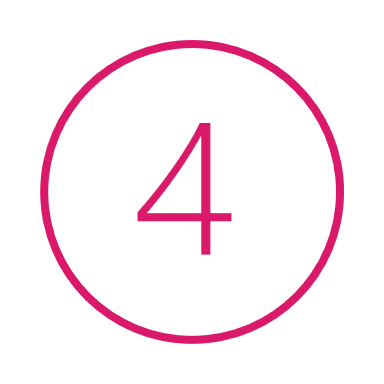 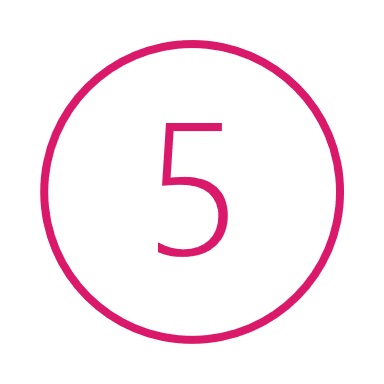 Controlar los residuos
Implicar al personal y a los proveedores
Utilizar la fórmula EOQ
(Cantidad Económica de Pedido)
Para una planificación más avanzada, especialmente en producción:
EOQ = √(2DS / H)
D = Índice de demanda (unidades/año)
S = Coste del pedido
H = Coste de mantenimiento por unidad y año
Lleve un registro de los desperdicios de alimentos para identificar los excesos de pedidos o las tendencias de deterioro.
Ajuste las cantidades de los pedidos en función de los datos reales sobre residuos.
Los equipos de cocina o de tienda pueden señalar el exceso o la falta de existencias

Los proveedores pueden ofrecer plazos de entrega flexibles para reducir los pedidos grandes
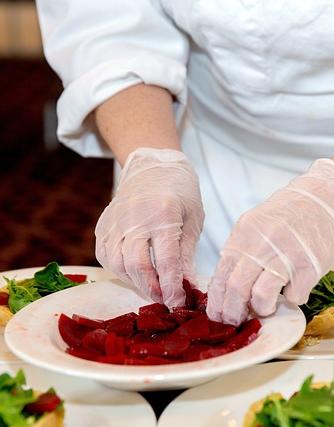 Ejercicio práctico
Crea una receta y prepárala para 1 persona; mientras la preparas, pesa cada ingrediente Y pesa los residuos que generes (cáscaras, partes no comestibles, etc.).
Calcular el porcentaje de residuos de cada ingrediente.
Cuando cocine esta receta para varias personas, sólo tiene que multiplicar el peso de cada ingrediente por el número de personas, acordándose de restar el porcentaje de los desperdicios para ser lo más preciso posible.
Se trata de una versión rudimentaria de software de gestión.
Uso estratégico de ingredientes...
El concepto básico:
Los ingredientes crudos pueden utilizarse en múltiples platos, lo que permite diseñar menús que aprovechen al máximo los ingredientes y promuevan el uso creativo de las distintas partes. Incluso los restos de comida o los subproductos pueden transformarse y reutilizarse para reducir los residuos y aumentar la eficiencia.
Cocinar de la nariz a la cola o de la raíz al tallo
Nose-to-tail y Root-to-Stem son prácticas maravillosas que se basan en el principio de utilizar el animal o la planta en su totalidad para reducir el desperdicio de alimentos. 
Por qué es importante... Enfoques de nariz a cola y de raíz a tallo:
Reducir el desperdicio de alimentos: Utilizar el producto entero evita desechar partes nutritivas y aprovechables, lo que favorece la sostenibilidad.
Apoyar los objetivos medioambientales: Hacer que el consumo de carne sea más eficiente en el uso de los recursos, en consonancia con los esfuerzos para reducir su impacto ambiental.
Reducción de costes para empresas alimentarias: Las piezas menos utilizadas suelen ser más asequibles, lo que ayuda a las cocinas a reducir los costes de ingredientes sin dejar de ofrecer platos de alta calidad.
Ampliar la creatividad culinaria: Animar a los chefs a experimentar e innovar con nuevas texturas, sabores y técnicas.
Preservar las tradiciones alimentarias culturales: Mantener vivas las recetas y métodos de cocina tradicionales, muchos de los cuales utilizan el animal o la planta enteros.
Ejemplo de cocina de la nariz a la cola o de la raíz
 al tallo
Risotto
Sopas, curry, salteados
pulpa
Patatas fritas
deja
pelar
semillas
pelar
Semillas tostadas como tentempié
Caldo de verduras
Inspírate...
...por el chef catalán Pere Planagumà, de Escatafood, que ha encontrado la manera de transformar las partes desechadas de la industria de la anchoa, como tripas, espinas, sangre y recortes, dando como resultado sabrosos productos como el moderno "garum", un tesoro gastronómico que captura la esencia del Mediterráneo.

Esta iniciativa, que figura en nuestro Compendio de Buenas Prácticas, es un ejemplo de cómo los residuos pueden transformarse en una serie de productos nuevos y sostenibles que les dan valor. 


Visite su página de Instagram para obtener más información.
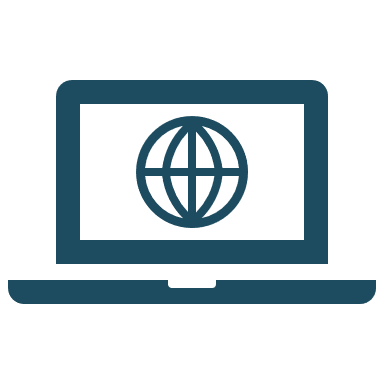 Ejercicio del alumno
Ejercicio: El uso circular de los alimentos. 
Objetivo: Aprender a reducir el desperdicio de alimentos mediante la reutilización creativa de ingredientes. 
Señala los restos reutilizables de esta receta y relaciónalos con recetas que se pueden hacer
Ingredientes: Pasta-patatas-cebolla-zanahoria-apio-queso parmesano rallado -aceite
[Speaker Notes: Soluciones: 
B
A
A]
Estrategias para la reutilización de los "residuos" alimentarios
Uno de los mayores retos es crear estrategias que permitan que los productos no vendidos encuentren una nueva vida
Adquisiciones
Título primero
Impacto a largo plazo
Necesidades empresariales inmediatas
Efectos sociales y medioambientales
Necesidades financieras y empresariales
Pulse para escribir
Pulse para escribir
Procesos a menudo costosos y complicados
Procesos sencillos
Algunos casos prácticos
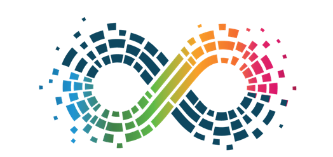 He aquí una serie de empresas que aplican estos conceptos a la perfección
Empresa que recoge alimentos no vendidos y coordina las donaciones
Adquisiciones
Título primero
Impacto a largo plazo
Necesidades empresariales inmediatas
Plataforma que conecta a los comercios con los clientes, permitiendo vender los alimentos no vendidos al final del día.
Efectos sociales y medioambientales
Pulse para escribir
Pulse para escribir
Procesos a menudo costosos y complicados
Necesidades financieras y empresariales
Procesos sencillos
Empresa que ha producido una película natural para conservar frutas y verduras
Empresa que recupera restos de pan para producir cerveza y aperitivos
UE
Directrices de la UE sobre donación de alimentos
Como parte del Plan de Acción de Economía Circular, la Comisión Europea ha adoptado unas directrices de la UE sobre donación de alimentos para facilitar la recuperación y redistribución de alimentos seguros y comestibles a quienes los necesiten.
Las directrices se han elaborado en consulta con la Plataforma de la UE sobre Pérdidas y Desperdicio de Alimentos.
El objetivo de las directrices de la UE sobre donación de alimentos es:
facilitar el cumplimiento por parte de proveedores y receptores de excedentes alimentarios de los requisitos pertinentes establecidos en el marco normativo de la UE (por ejemplo, seguridad alimentaria, higiene de los alimentos, trazabilidad, responsabilidad, IVA, etc.);
promover una interpretación común por parte de las autoridades reguladoras de los Estados miembros de la UE de las normas comunitarias aplicables a la redistribución de excedentes alimentarios
Título primero
Impacto a largo plazo
Efectos sociales y medioambientales
Pulse para escribir
Pulse para escribir
Procesos a menudo costosos y complicados
Procesos sencillos
04
Planificación de ventas y operaciones (S&OP)/Alineación de la producción con las previsiones
¿Qué es la planificación de ventas y operaciones (S&OP)?
Es un proceso integrado que coordina ventas, marketing, producción y logística.
Objetivo: equilibrar la demanda y la oferta para mejorar la eficacia operativa y reducir los residuos
Frecuencia típica: mensual o trimestral

El papel de S&OP en la reducción de residuos:
Mejor asignación de recursos → menos residuos
Adaptación a las tendencias y la estacionalidad
Previsiones más precisas → menos sobreproducción.
Comunicación interdepartamental
Título primero
Impacto a largo plazo
Necesidades empresariales inmediatas
Efectos sociales y medioambientales
Necesidades financieras y empresariales
Pulse para escribir
Pulse para escribir
Procesos a menudo costosos y complicados
Procesos sencillos
Alineación de la producción y las previsiones
Alinear la producción con las previsiones: ¿por qué es crucial? 

Evita la sobreproducción 
Optimiza los niveles de inventario
Permite responder rápidamente a las variaciones de la demanda
Promueve la rotación de existencias (FIFO, FEFO - First expired First Out))
Título primero
Impacto a largo plazo
Necesidades empresariales inmediatas
Efectos sociales y medioambientales
Pulse para escribir
Pulse para escribir
Procesos a menudo costosos y complicados
Herramientas para la alineación de la demanda de producción
Las tecnologías y herramientas para la alineación incluyen:
Software ERP con módulos de previsión de la demanda
Sistemas avanzados de Business Intelligence
Algoritmos de predicción basados en:
Ventas anteriores
Datos meteorológicos/estacionales
Factores económicos y sociales
Cuadros de mando compartidos entre departamentos
Título primero
Impacto a largo plazo
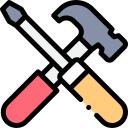 Necesidades empresariales inmediatas
Efectos sociales y medioambientales
Pulse para escribir
Pulse para escribir
Procesos a menudo costosos y complicados
05
Gestión de riesgos
Factores de riesgo en la previsión y planificación del desperdicio de alimentos
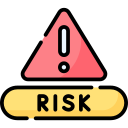 Título primero
Impacto a largo plazo
Necesidades empresariales inmediatas
Efectos sociales y medioambientales
Necesidades financieras y empresariales
Pulse para escribir
Pulse para escribir
Procesos a menudo costosos y complicados
Procesos sencillos
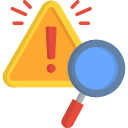 Cómo mitigar los riesgos
Previsiones dinámicas: Utilice modelos basados en múltiples escenarios para adaptarse a diferentes situaciones y variables.
Sistemas integrados: Implantar sistemas ERP e inteligencia artificial para mejorar la precisión de la previsión de la demanda.
Formación continua del personal: Asegúrese de que el personal se actualiza constantemente sobre las mejores prácticas y tecnologías.
Comunicación eficaz: Promover una comunicación clara y continua entre los departamentos de producción, compras y ventas.
Colaboración con los proveedores: Establezca relaciones sólidas y utilice contratos flexibles para adaptarse rápidamente a los cambios en la demanda.
Este módulo ha puesto de relieve la importancia de las estrategias proactivas en la lucha contra el desperdicio de alimentos. Mediante una planificación cuidadosa y una previsión precisa, las empresas pueden anticiparse a la demanda, optimizar los recursos y evitar la sobreproducción. Exploramos cómo herramientas como la IA, IoT y blockchain pueden apoyar una toma de decisiones más inteligente, y cómo prácticas como la planificación de ventas y operaciones, la optimización de inventarios y la cocina de la raíz al tallo contribuyen a sistemas alimentarios más sostenibles. Con los conocimientos y las herramientas adecuadas, el desperdicio de alimentos puede reducirse significativamente en origen. Ya sea en pequeñas empresas, comedores o grandes cadenas de suministro, estas prácticas permiten a las partes interesadas ver los excedentes no como basura, sino como una oportunidad.
Resumen final
"Las sobras son oportunidades, no basura".
Siga nuestro viaje
www.waste2worth.eu
li
en
yt